Abraham :croire, obéir et espérerJ.L.ThéronBALS 2020
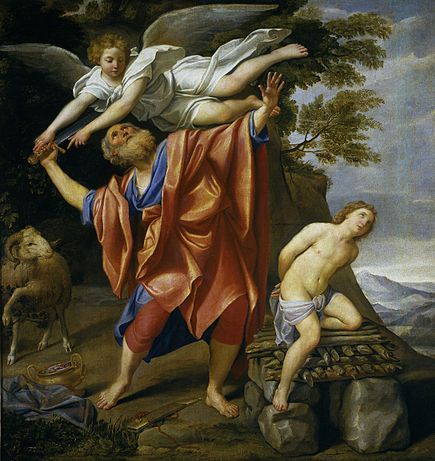 Abraham et le sacrifice d'Isaacpeint par Le Dominiquin (1628-1629), source Wikipedia
1
Introduction : pourquoi Abraham ?
Nous vivons dans un monde rempli d’incertitudes
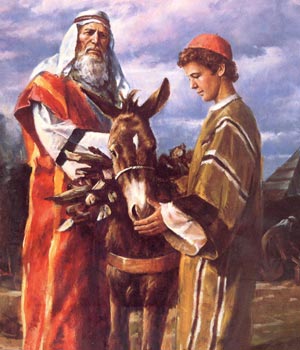 Nous ne voyons pas grand-chosede tangible du Royaume de Dieu :il nous faut vivre par la foi
Abraham est appelé « le Père descroyants »
Sa vie nous impressionne
Source : https://alaymanlooksattheword
Nous aimerions être comme lui, mais serons-nous à la hauteur ?
2
Abraham : croire, obéir et espérer
Comment aborder la vie d’Abraham ?
Longue séquence narrative dans Genèse 11 à 25
Mentions dans Actes 7, Galates 3 et Hébreux 6
Résumé dans Hébreux 11
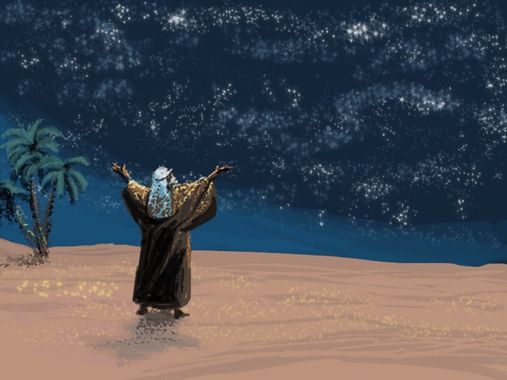 Partir du résumé d’Hébreux 11pour éclairer l’ensemble de sa vie
Source : http://leboncombat.fr
Essayer d’être complet…sans pouvoir être exhaustif !
Lecture dans la traduction Segond 21
3
Abraham : croire, obéir et espérer
Texte central : Hébreux 11.8-19, 39-40
8 C’est par la foi qu’Abraham a obéi lorsque Dieu l’a appelé et qu’il est parti pour le pays qu’il devait recevoir en héritage. Et il est parti sans savoir où il allait. 9 C’est par la foi qu’il est venu s’installer dans le pays promis comme dans un pays étranger. Il y a habité sous des tentes, ainsi qu’Isaac et Jacob, les cohéritiers de la même promesse, 10 car il attendait la cité qui a de solides fondations, celle dont Dieu est l’architecte et le constructeur.11 C’est aussi par la foi que Sara elle-même a été rendue capable d’avoir une descendance. Malgré son âge avancé, elle a donné naissance à un enfant parce qu’elle a cru à la fidélité de celui qui avait fait la promesse.
4
Abraham : croire, obéir et espérer
Texte central : Hébreux 11.8-19, 39-40
12 C’est pourquoi d’un seul homme, pourtant déjà marqué par la mort, est née une descendance aussi nombreuse que les étoiles du ciel, pareille au sable qui est au bord de la mer et qu’on ne peut compter.13 C’est dans la foi qu’ils sont tous morts, sans avoir reçu les biens promis, mais ils les ont vus et salués de loin, et ils ont reconnu qu’ils étaient étrangers et voyageurs sur la terre. 14 Ceux qui parlent ainsi montrent qu’ils cherchent une patrie. 15 S’ils avaient eu la nostalgie de celle qu’ils avaient quittée, ils auraient eu le temps d’y retourner.16 Mais en réalité, ils désirent une meilleure patrie, c’est-à-dire la patrie céleste. C’est pourquoi Dieu n’a pas honte d’être appelé leur Dieu, car il leur a préparé une cité.
5
Abraham : croire, obéir et espérer
Texte central : Hébreux 11.8-19, 39-40
17 C’est par la foi qu’Abraham a offert Isaac lorsqu’il a été mis à l’épreuve. Oui, il a offert son fils unique en sacrifice, bien qu’il ait reçu les promesses 18 et que Dieu lui ai dit : C’est par Isaac qu’une descendance te sera assurée. 19 Il pensait que Dieu était capable même de ressusciter des morts. C’est pourquoi il a retrouvé son fils par une sorte de résurrection.
[...]
39 Tous ceux-là, bien qu’ayant reçu un bon témoignage grâce à leur foi, n’ont pas obtenu ce qui leur était promis, 40 car Dieu avait en vue quelque chose de meilleur pour nous. Ainsi, ils ne devaient pas parvenir sans nous à la perfection.
6
Abraham : croire, obéir et espérer
(1) Abraham croitet obéit à l’appel de Dieu « quoi qu’il en coûte »
Abraham reçoit des promesses qui lui sont répétées (Genèse 12.3, 13.14, 15.6, 17.2-8…)
Dieu répète d’autant plus ce qu’il nous dit, que le changement qu’il nous demande est radical
Abraham répond par la foi,et conclut une allianceavec Dieu (Genèse 15.18-21)
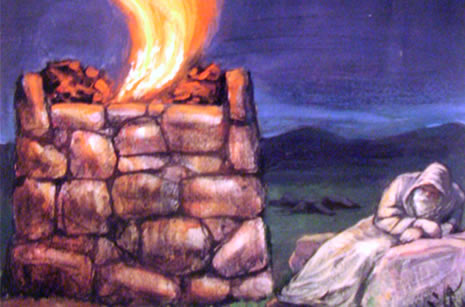 Source : fr.chabad.org
7
Abraham : croire, obéir et espérer
(1) Abraham croitet obéit à l’appel de Dieu « quoi qu’il en coûte »
Abraham exerce la foi :
Il accepte les conséquences, c’est-à-dire sa position précaire de nomade
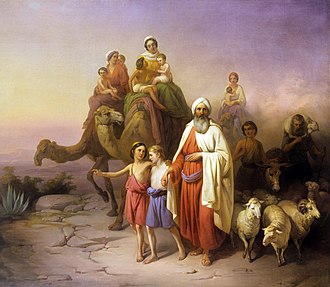 Il attend patiemmentla réalisationdes promesses(Hébreux 6.15)
Départ d'Abraham, par József Molnár, Galerie nationale hongroise, source Wikipedia
8
Abraham : croire, obéir et espérer
(1) Abraham croitet obéit à l’appel de Dieu « quoi qu’il en coûte »
Abraham obéit même si le prix est élevé :
Il devient nomade à 75 ans (cf. Hébreux 11.8-10)
Lorsque Dieu demande la circoncision, il obéit le jour même (Genèse 17.23)
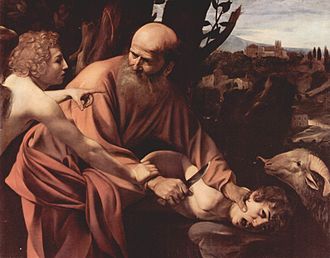 Il offre Isaac (Genèse 22) tout en espérant la Résurrection (Hébreux 11.19)
L’ange intervient pour stopper le sacrifice d’Isaac, peinture du Caravage, source Wikipedia
9
Abraham : croire, obéir et espérer
(1) Abraham croitet obéit à l’appel de Dieu « quoi qu’il en coûte »
La vie d’Abraham annonce celle de Christ, qui a obéi même si le prix était élevé :
Il a offert sa vie sans qu’on la lui arrache (Philippiens 2.6)
Il n’avait pas de lieu où reposer sa tête (Matthieu 8.20 // Luc 9.58)
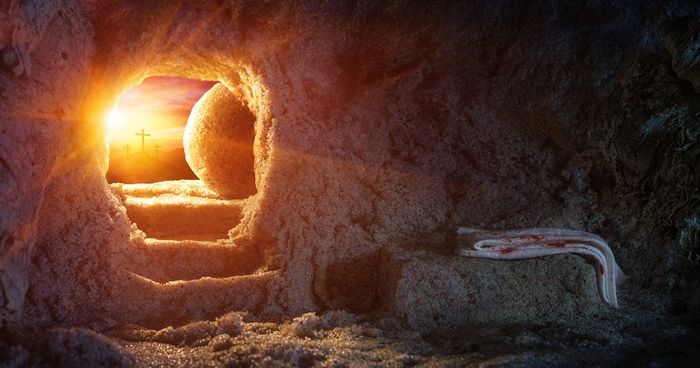 Il est ressuscité !(1 Corinthiens 15.4)
Source : biblica.com
10
Abraham : croire, obéir et espérer
(2) Abraham séjourne dans le pays promis,mais en tant que nomade
Son séjour est marqué par sa vie spirituelle :
Il bâtit des autels (Genèse 12.8,13.4, 13.18)
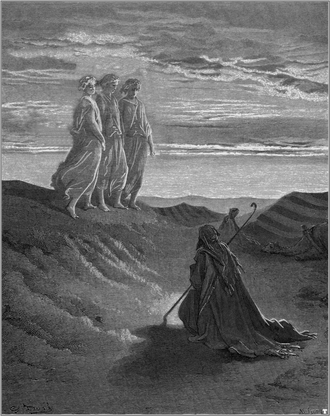 Il intercède (18.20-33),ce qui va avoir un résultatplus tard
Abraham recevant la visite de l’Éternel par Gustave Doré, source Wikipedia
11
Abraham : croire, obéir et espérer
(2) Abraham séjourne dans le pays promis,mais en tant que nomade
Abraham est désintéressé ; il ne s’attache pas aux lieux, ni aux biens matériels :
Il donne la dîme (Genèse 14.20)
Il laisse sa propre part… au roi de Sodome (Genèse 14.23)
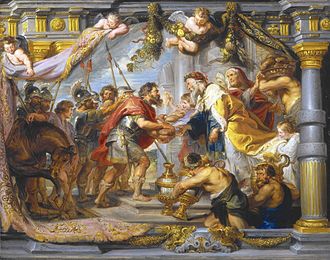 Il insiste pour payer un champ qu’on lui offre (Genèse 23.16)
La Rencontre d’Abraham et Melchisédech, tableau de Rubens, vers 1625, source Wikipedia
12
Abraham : croire, obéir et espérer
(2) Abraham séjourne dans le pays promis,mais en tant que nomade
Il reste malgré tout faillible :
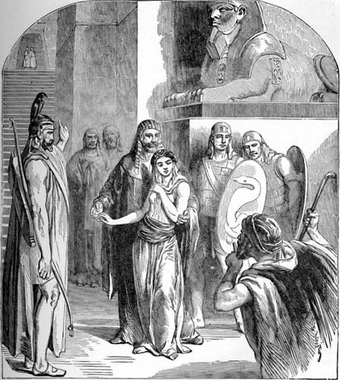 Crainte devant Pharaon(Genèse 12.10)
Crainte devant Abimélecà Guérar (Genèse 20.1-18)
Mauvais exemple donné àson fils Isaac, qui fera demême, devant Abimélecà Guérar (Genèse 26.7-11)
Source : bibleblender.com
13
Abraham : croire, obéir et espérer
(3) Abraham reçoit une descendanceet bénit ses proches
Il s’attache aux personnes (« les liens plutôt que les biens » !) :
Il part en guerre, estvictorieux et délivre Lot(Genèse 14.1-16)
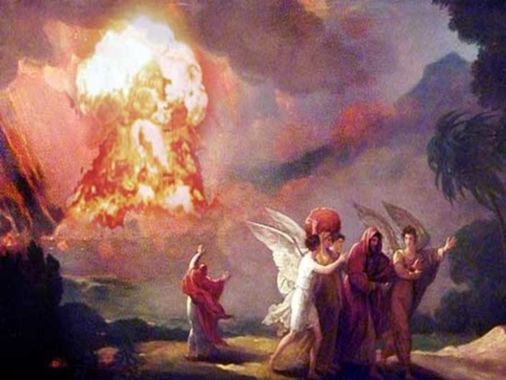 Il est une bénédictionpour Lot, épargné lorsdu jugement de Sodomeet Gomorrhe (Genèse 19.29)
Il fait tout pour protégerle mariage d’Isaac(Genèse 24.3-4)
Source : pinterest.com
14
Abraham : croire, obéir et espérer
(4) Abraham espère en la vie éternelle
Abraham espère en la résurrection des corps :
Episode de l’offrande d’Isaac en sacrifice
Voir Actes 2.25-28 et 1 Corinthiens 15 : base de l’espérance chrétienne
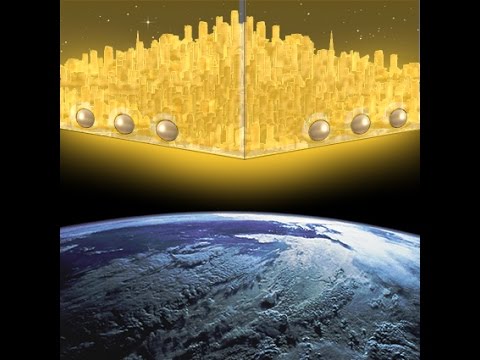 Abraham espère en la cité céleste :
Attesté par Hébreux 11.13-16
Promesse de Jésus-Christ à sesdisciples en Jean 14.2-3
Source : youtube.com
Promesse reprise dans le reste du NT : Philippiens 3.11, 20, Colossiens 3.4, 1 Thessaloniciens 1.10, 3.13, 4.13-18, 5.9-10, Tite 2.13-14, Apocalypse 21 et 22
15
Abraham : croire, obéir et espérer
(5) Abraham meurt sans avoir tout reçu
Abraham a reçu la descendance promise :
Isaac, mais aussi Ismaël
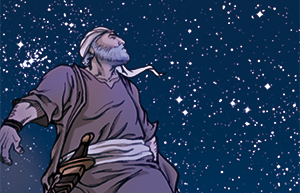 Il a dû voir leurs fils(d’après les âges indiquésdans la Genèse)
mais il est resté nomadetoute sa vie :
Source : bibliaikalandtura.com
Abraham n’a pas vu le peuple établi dans la Terre Promise
Sa seule propriété en Canaan est le champ funéraire où il est enseveli aux côtés de Sara
16
Abraham : croire, obéir et espérer
Conclusion : suis-je un « Abraham 21 » ?
Croire et obéir quoi qu’il en coûte ?
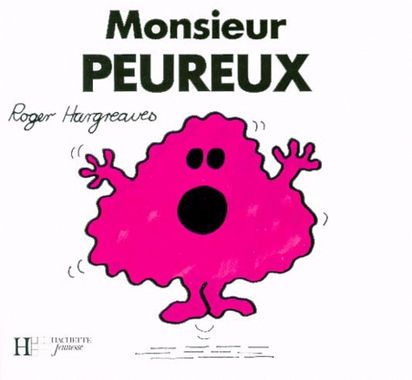 Séjourner dans le Royaume de Dieu,mais nomade sur la Terre, en assumantnos erreurs ?
Source : decitre.fr
Engendrer spirituellement,et bénir nos proches ?
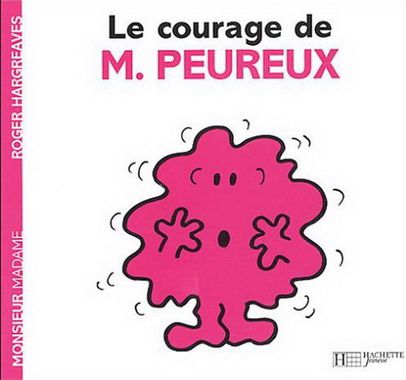 Espérer en la vie éternelle ?
Être prêt à mourir sans avoir tout reçu ?
Source : renaud-bray.com
17
Abraham : croire, obéir et espérer